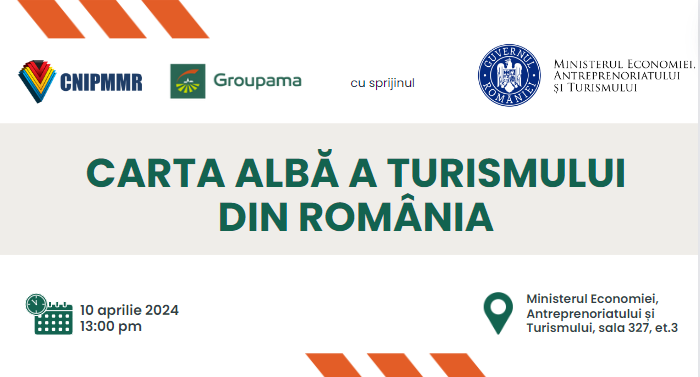 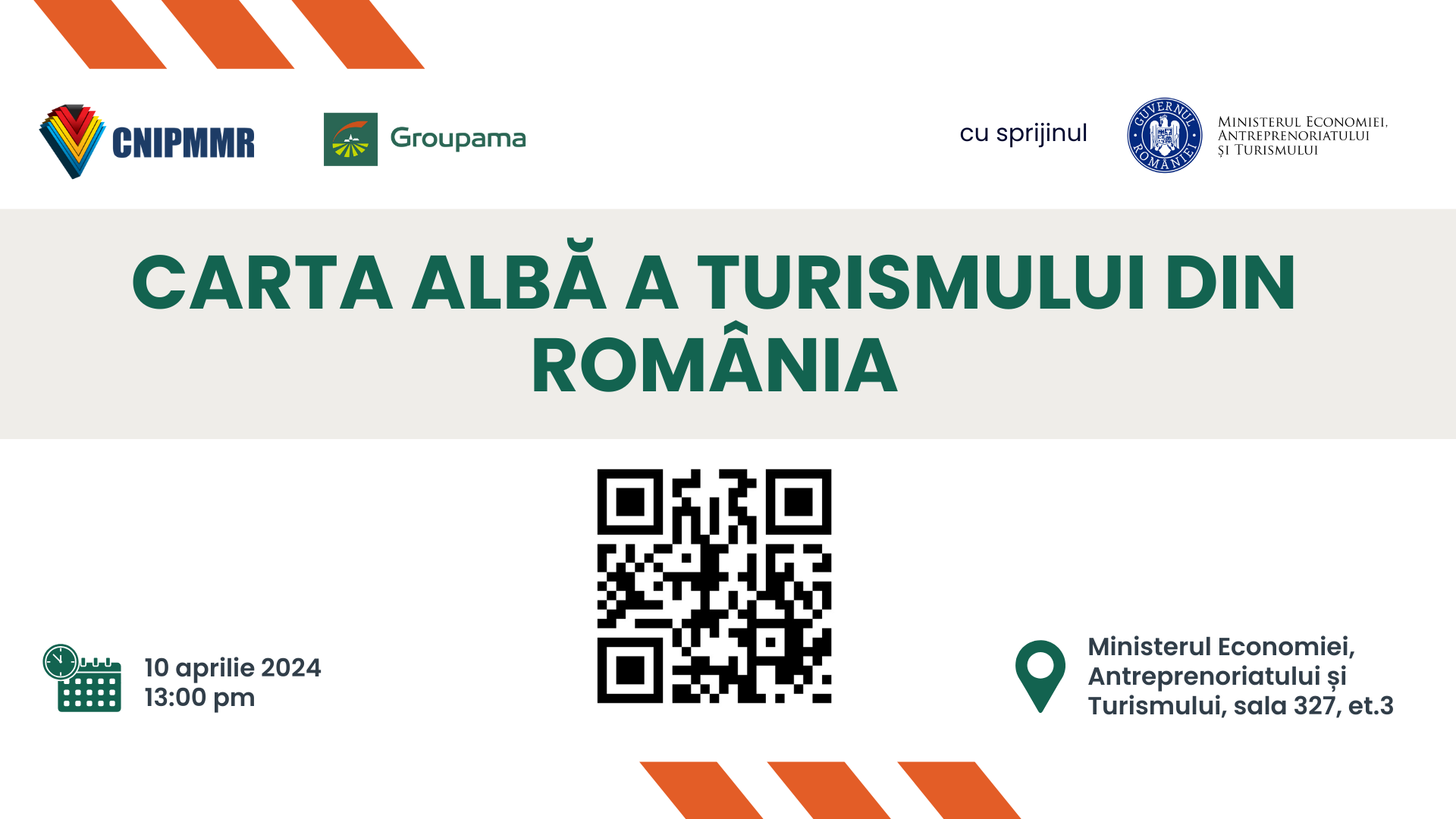 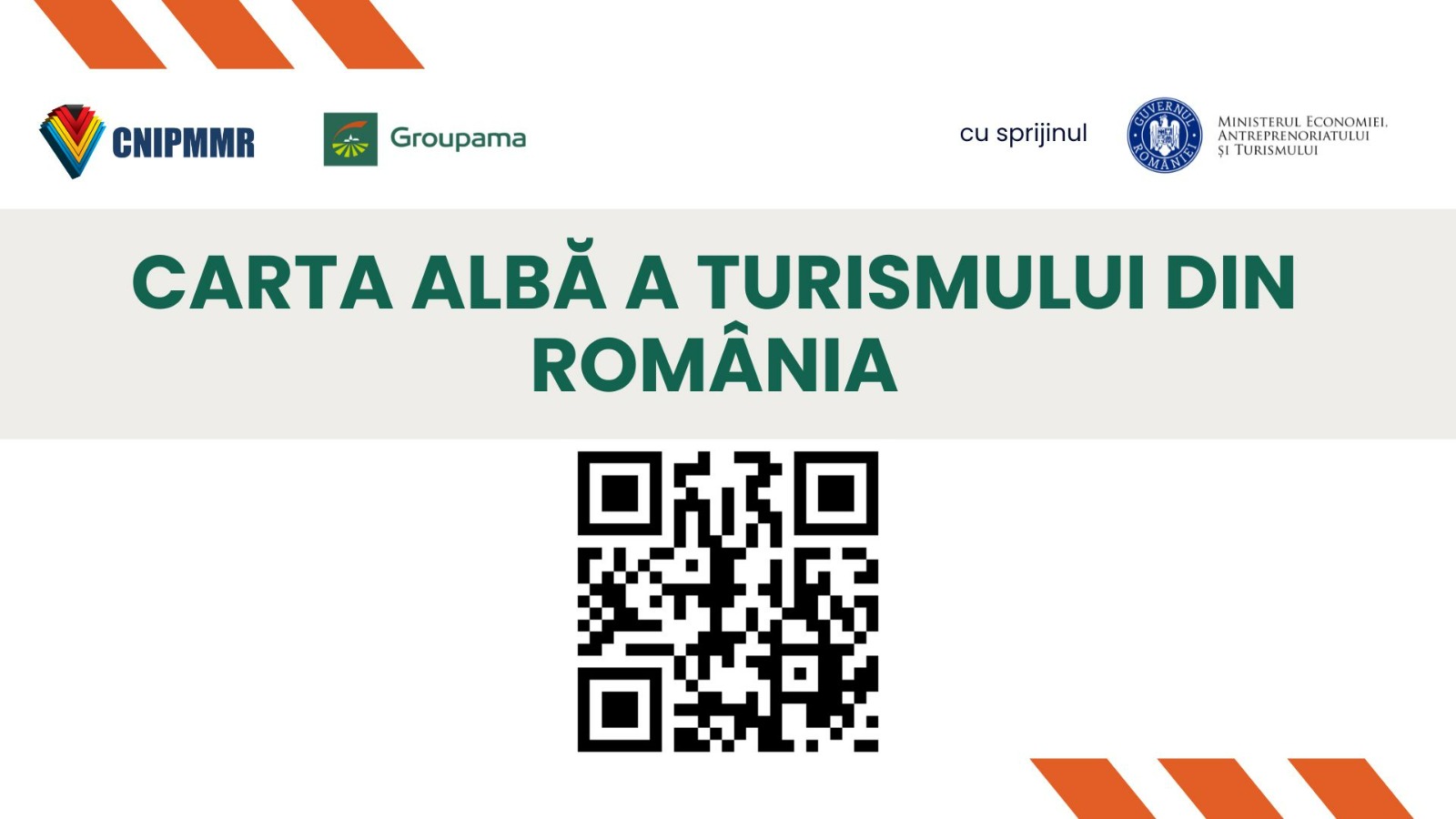 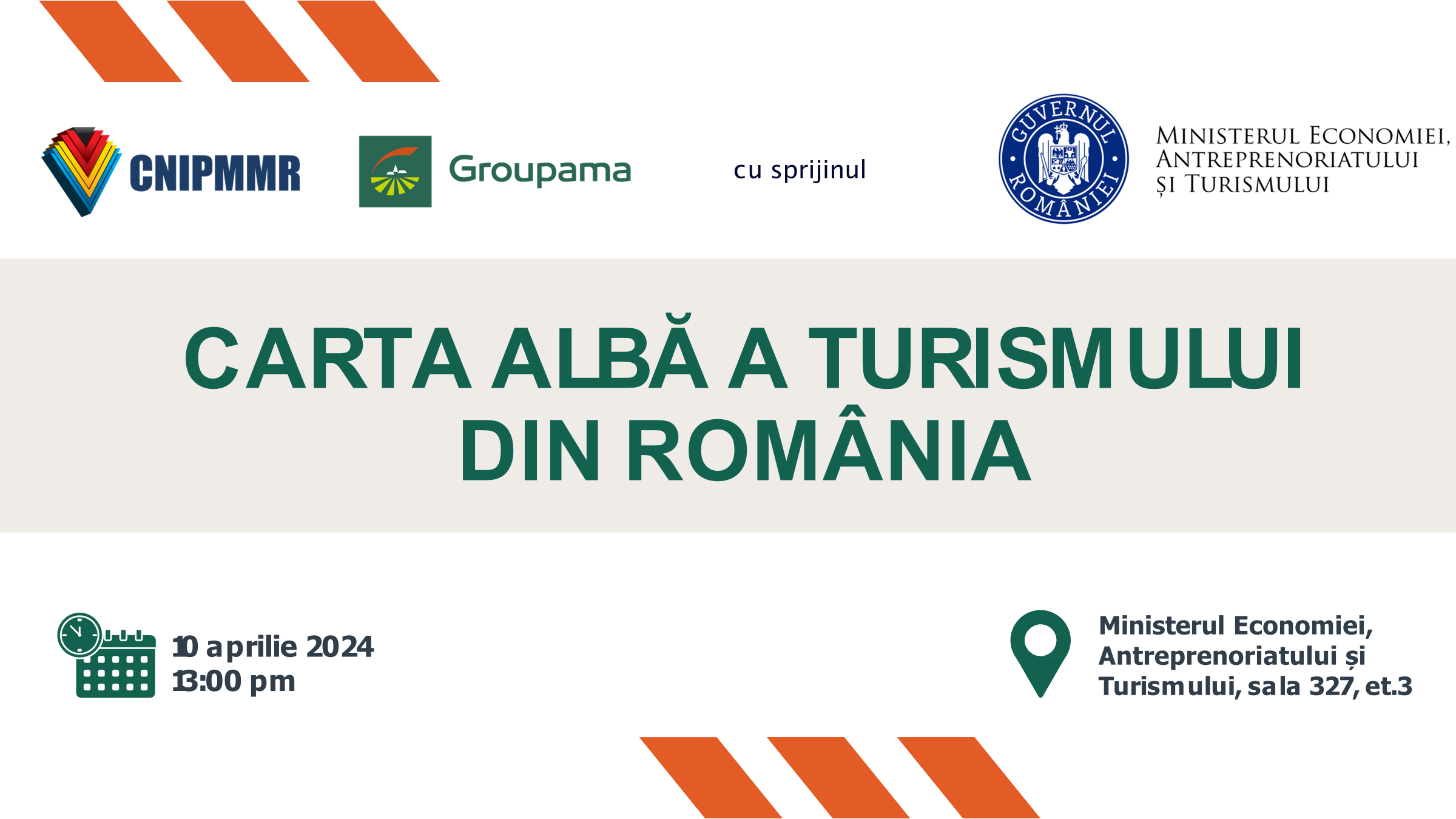 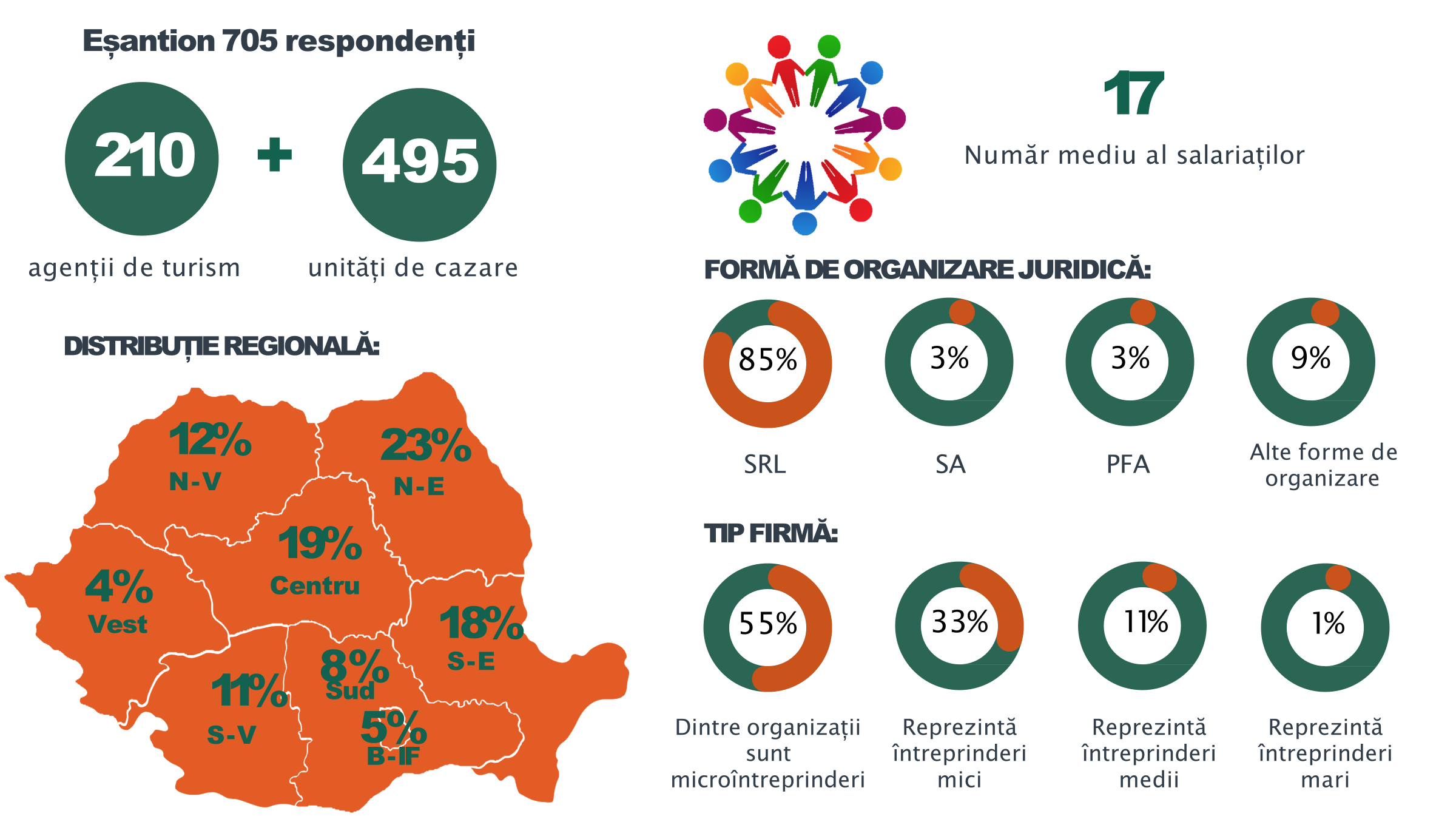 17
Număr mediu al salariaților
Eșantion 705 respondenți
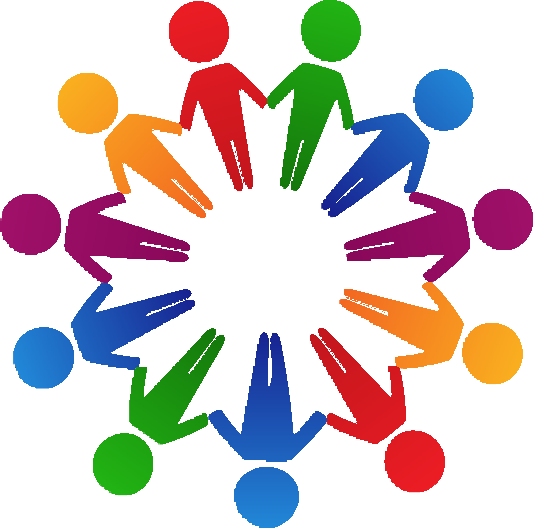 +
210
agenții de turism
495
unități de cazare
FORMĂ DE ORGANIZARE JURIDICĂ:
DISTRIBUȚIE REGIONALĂ:
3%
3%
9%
85%
12%
N-V
23%
N-E
Alte forme de organizare
SRL
SA
PFA
19%
Centru
TIP FIRMĂ:
4%
18%
33%
11%
55%
1%
Vest
S-E
8Su%d
11%
S-V
5%
Dintre organizații sunt microîntreprinderi
Reprezintă întreprinderi mici
Reprezintă întreprinderi medii
Reprezintă întreprinderi mari
B-IF
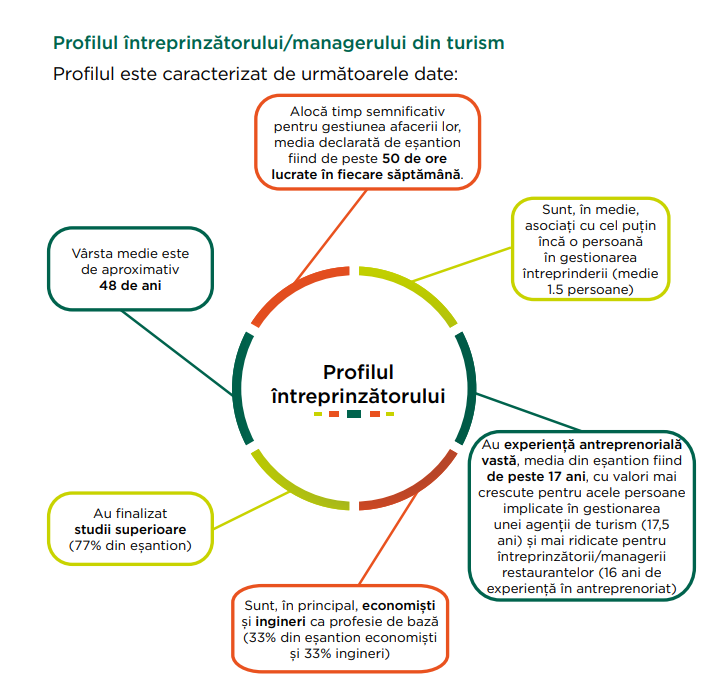 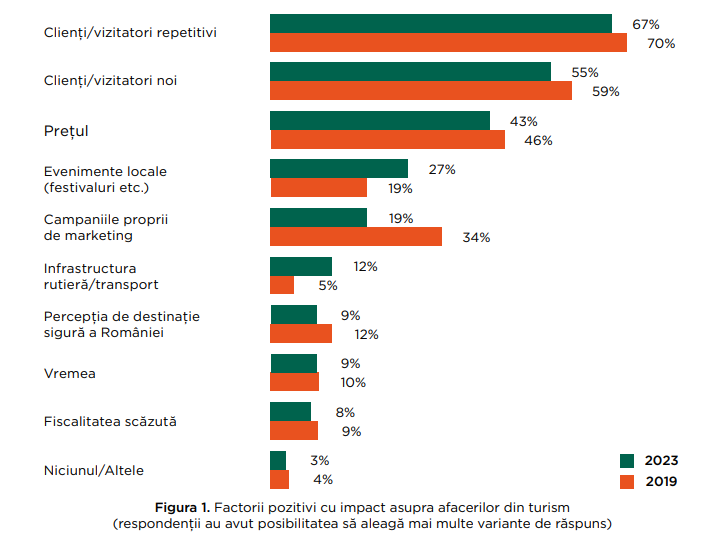 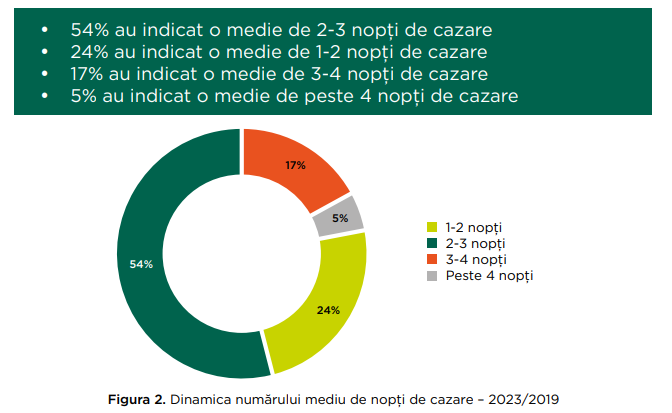 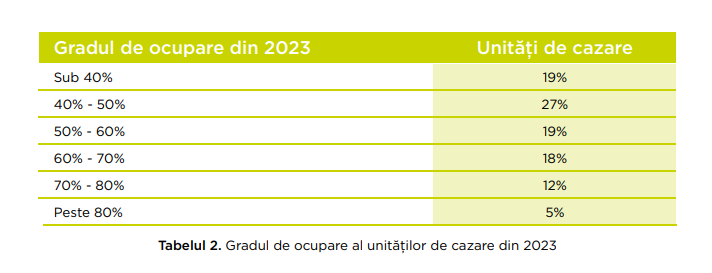 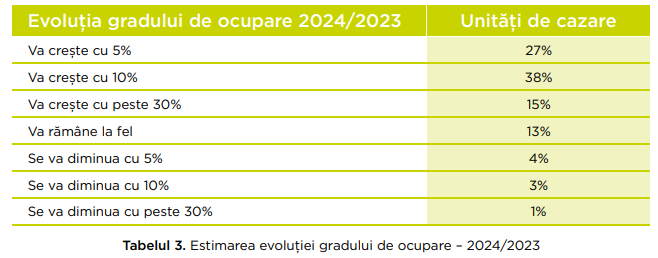 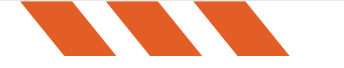 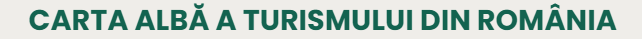 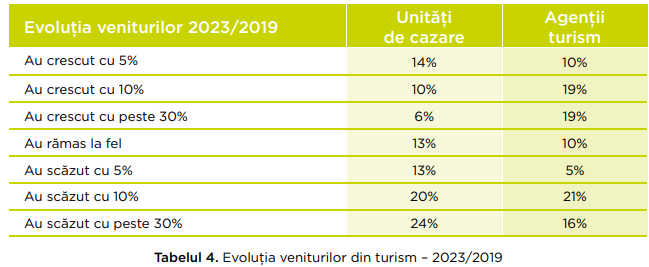 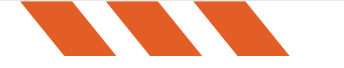 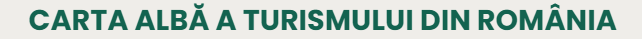 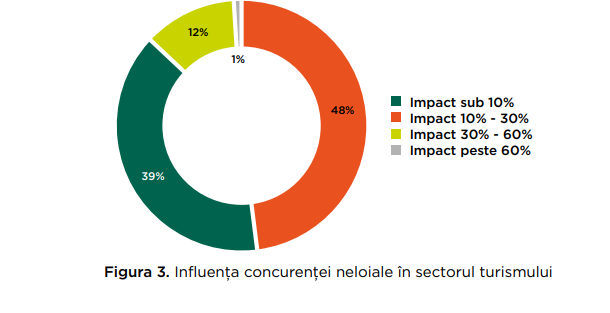 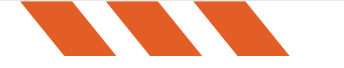 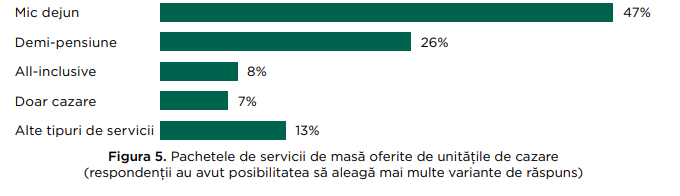 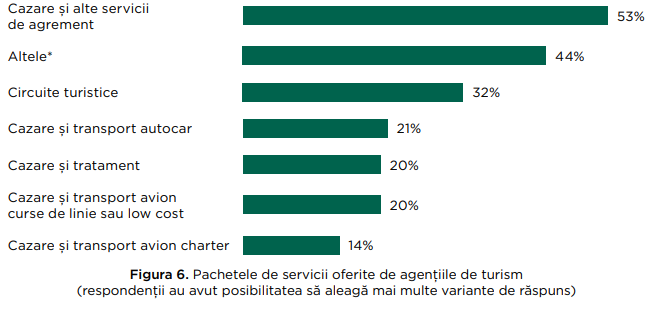 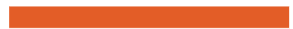 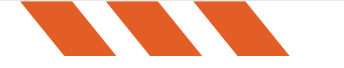 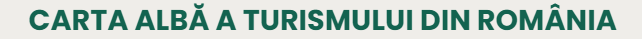 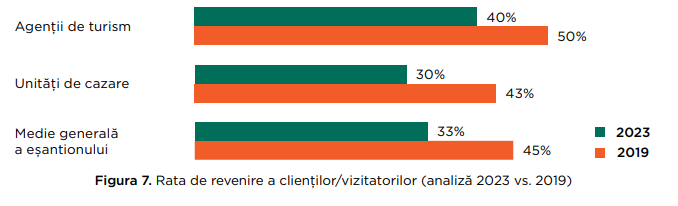 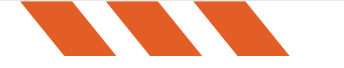 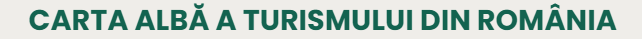 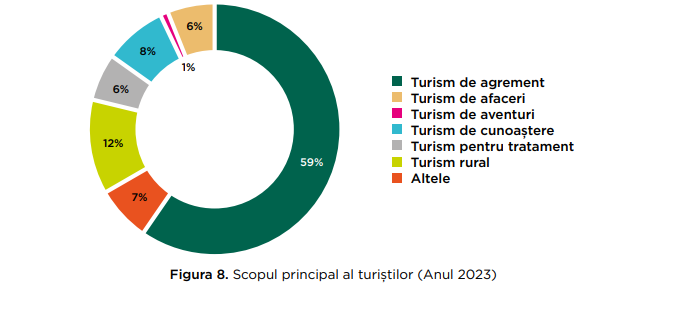 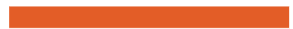 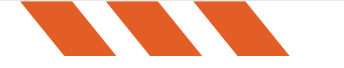 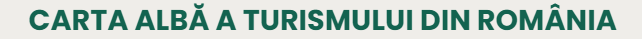 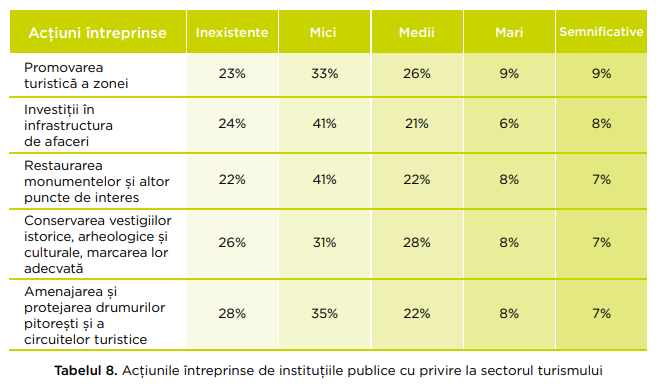 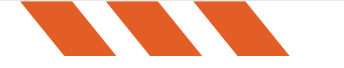 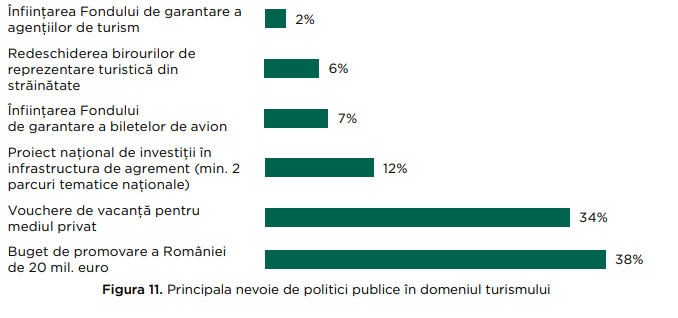 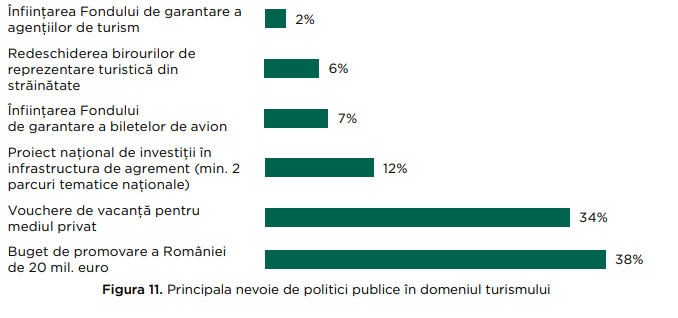 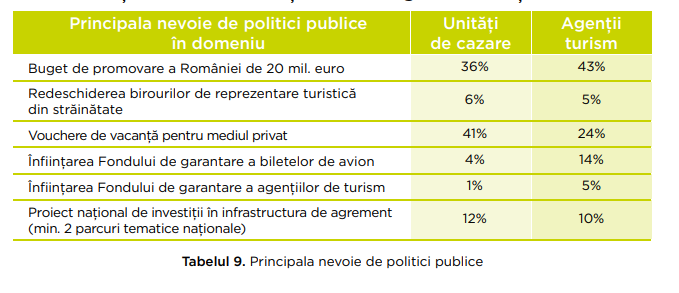 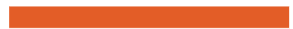 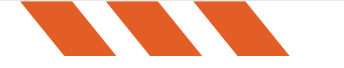 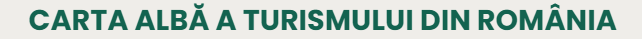 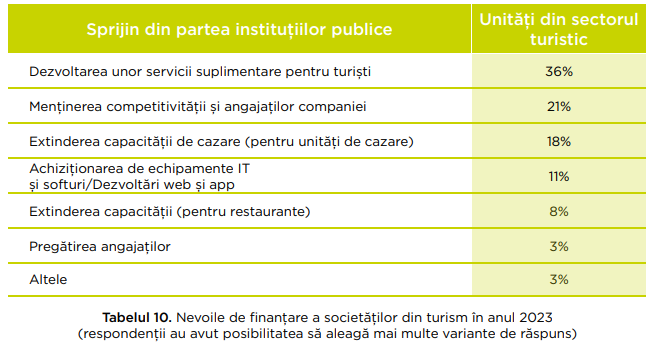 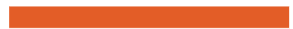 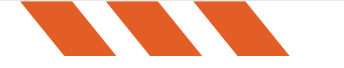 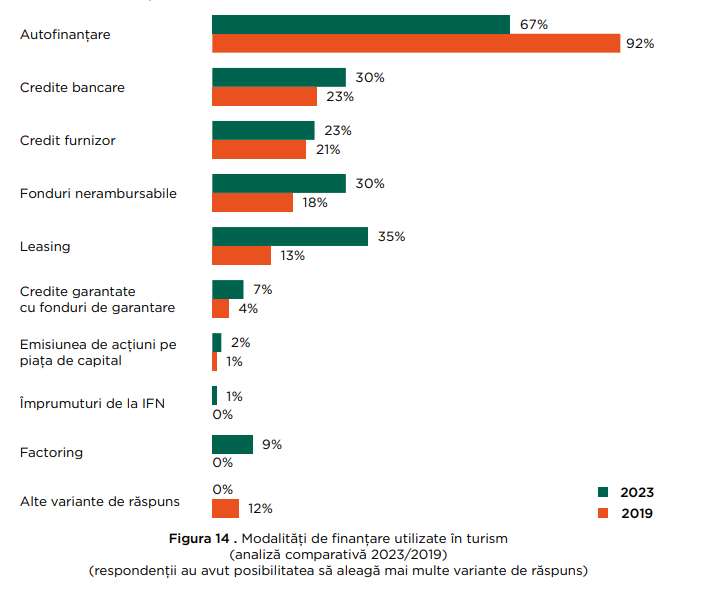 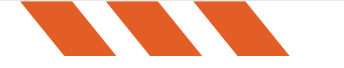 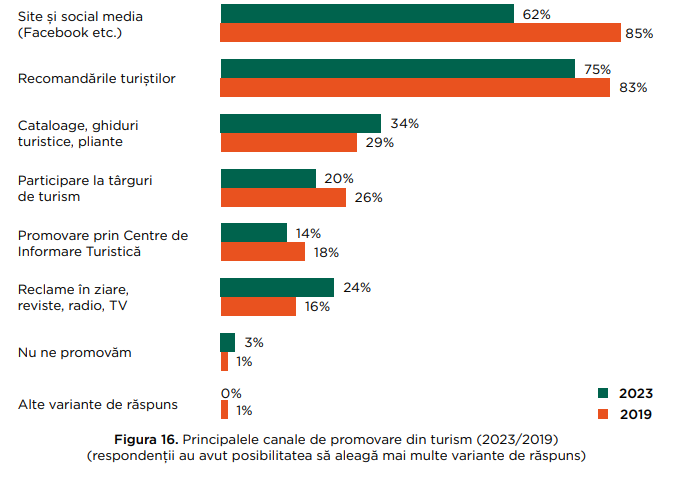 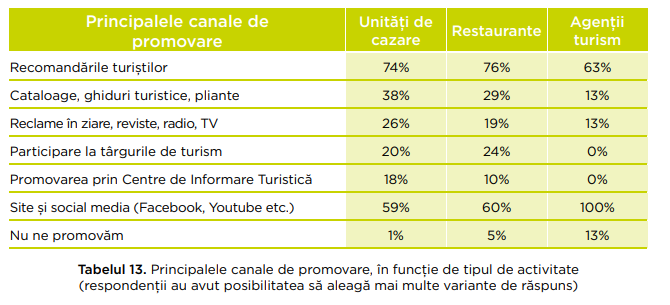 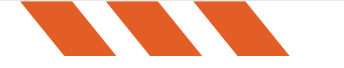 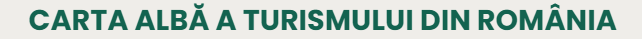 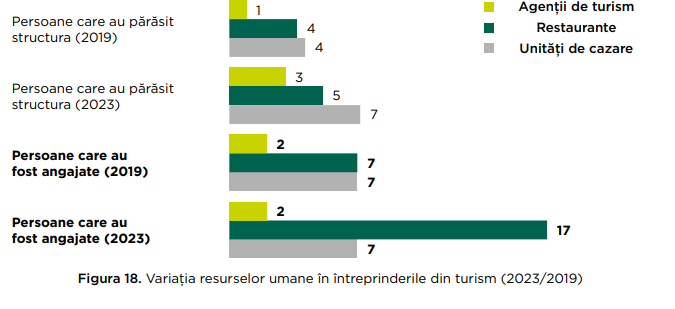 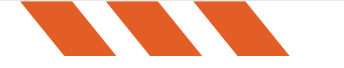 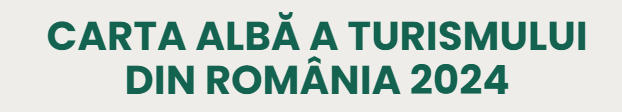 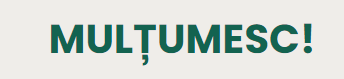 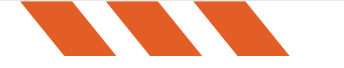